資料７
（記載イメージ）
回線系統図については、各団体（事業者）の使用する様式を使用して差支えないが少なくとも以下の内容が分かるものであること。
○○市回線系統図
4C/4C/4C/4C/○m
B
C
08
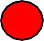 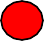 4C/0C/0C/4C/○m
09 4C/0C/0C/4C/○m
4C/0C/0C/4C/○m
07
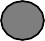 4C/0C/0C/4C/○m
4C/0C/0C/4C/○m
12C/0C/0C/10C(2C)/○m
※既設の光ファイバーを活用
A
02
06
4C/0C/0C/4C/○m
既存の光ファイバーを使用する場合には、その芯線数、距離を明示するとともに、その旨を記載すること。
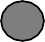 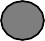 12C/12C/12C/10C/○m
イ
4C/4C/4C/2C/○m
04
05
16C/0C/0C/14C(2C)/○m
※既設の光ファイバーを活用
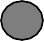 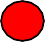 4C/4C/4C/2C/○m
（●●地区）
○○市ケーブルテレビ局舎
4C/4C/4C/2C/○m
（▲▲地区）
ア
03
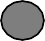 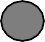 20C/0C/0C/16C(2C)/○m
※既設の光ファイバーを活用
4C/0C/0C/2C/○m
4C/4C/4C/2C/○m
01
凡例を必ずつけること。
また、本事業で新設（更新）する光ファイバーに、補助対象部分と、補助対象外部分が含まれる場合は、凡例で明示すること。
（例）赤･･･補助対象部分 青･･･補助対象外部分
末端は、ＨＦＣであればノードまで、ＦＴＴＨであれば、ＰＯＮ方式の場合、分岐装置までの配置が把握できること、また、ＳＳ方式の場合は、加入者に最も近接しているカプラまで把握できるものとする。
緑･･･共有部分
凡例
新設クロージャー既設クロージャー既設ノード
過疎地域の境界地点
・○Ｃ/○Ｃ/○Ｃ/○Ｃ(○Ｃ)/○m
↑全芯数/新設(更改)芯数/補助対象芯数/使用芯数（うち既設活用芯数）/敷設距離
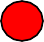 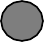 補助対象（ループ化等による新設）
補助対象（老朽化した既設伝送路の更改）既設